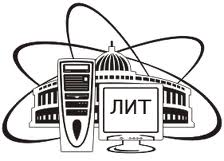 The new muon segment building algorithm in Cathode Strip ChambersNikolay VoytishinJINR (Dubna)
Alushta
 2014
Cathode Strip Chambers (CSC)
CSCs are multiwire proportional chambers (MWPC)
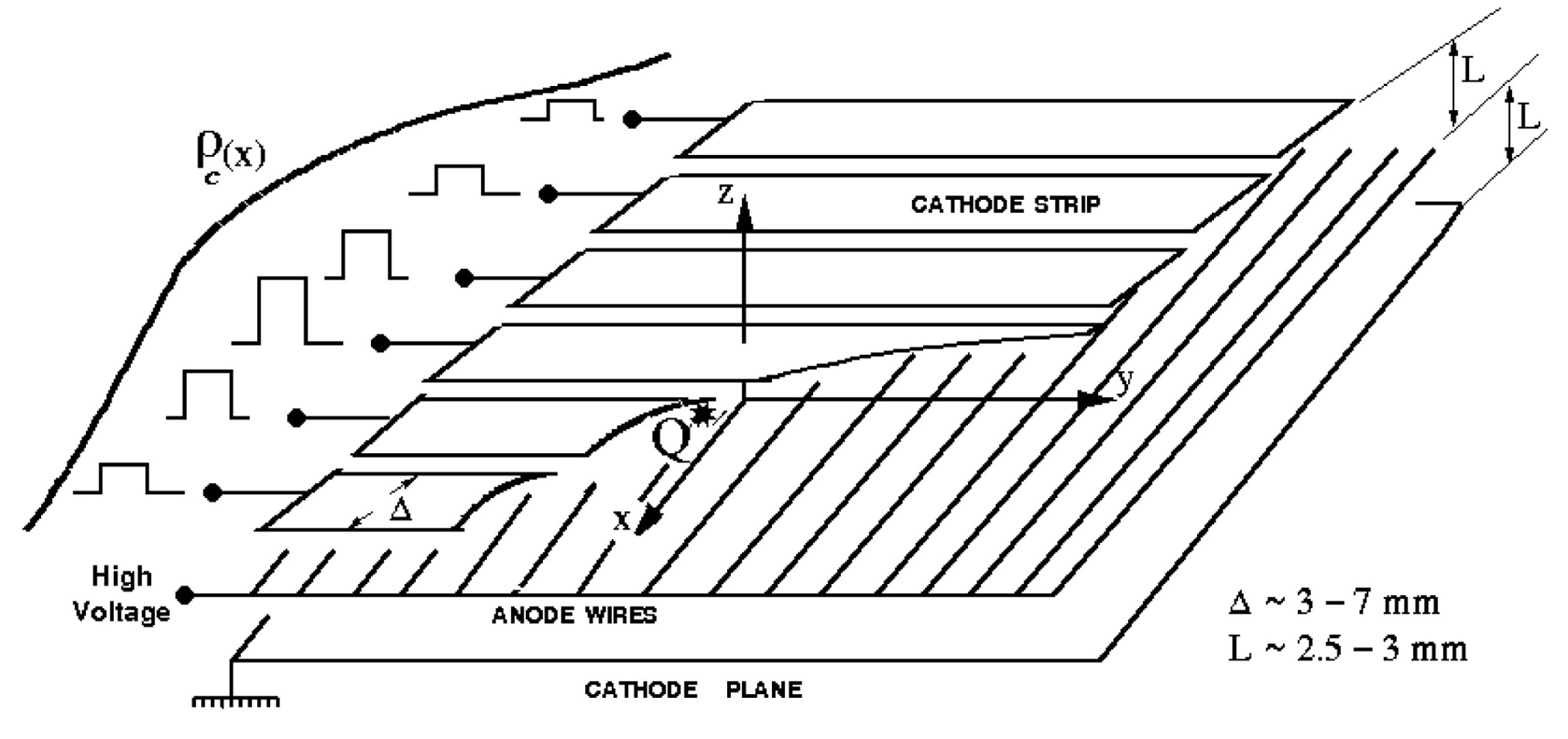 2
The principle of work of cathode strip chambers
Cathode Strip Chambers (CSC)
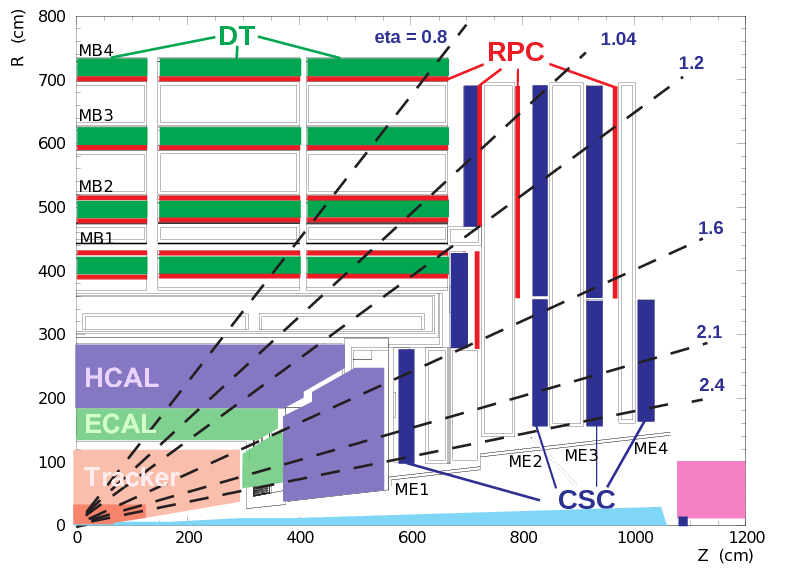 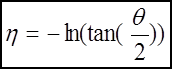 3
An example of CSC placement in an experimental setup in a collider
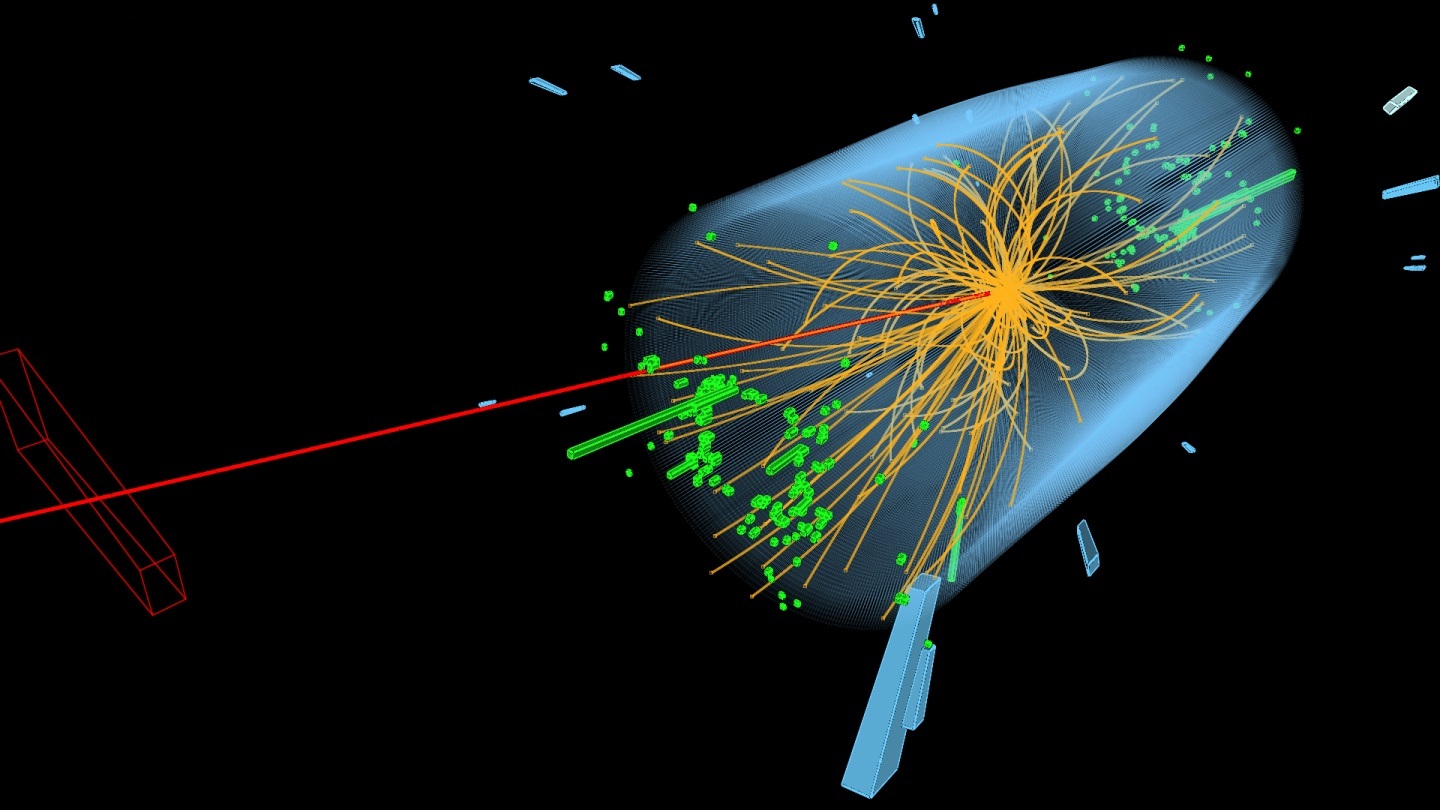 Single Global Muon
4
Data
Algorithms
Spanning Tree (ST)
Modified Spanning Tree (newST)
BaseRoad
BaseRoad+Baseline
5
Algorithms
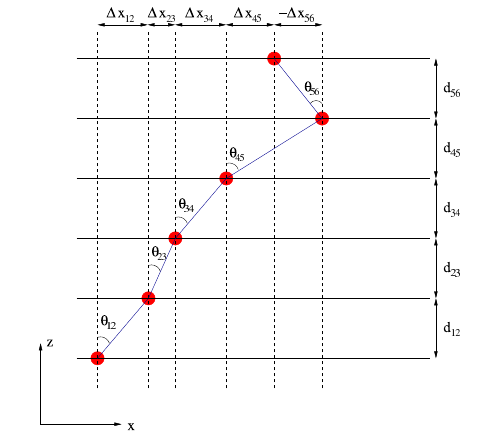 Spanning Tree (ST)




(1)






(2)







(3)
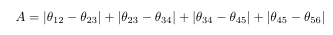 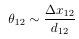 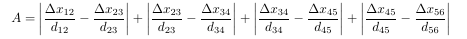 6
Algorithms
Modified Spanning Tree (newST) – quasiWireGroups (qWG):
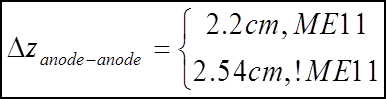 𝑙𝑜𝑤𝑒𝑟_𝑏𝑜𝑢𝑛𝑑= 𝑞𝑊𝐺_𝑚𝑖𝑛−1.5∗max𝑊𝐺_𝑤𝑖dtℎ
𝑢𝑝𝑝𝑒𝑟_𝑏𝑜𝑢𝑛𝑑= 𝑞𝑊𝐺_𝑚𝑎𝑥+1.5∗max𝑊𝐺_𝑤𝑖𝑑𝑡ℎ
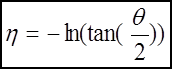 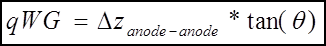 7
New Algorithms
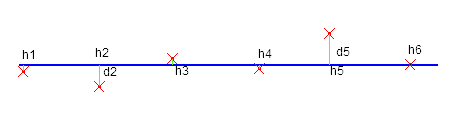 8
Good RecHit (GRH)
9
Segment Efficiency
10
Segment Efficiency vs. η
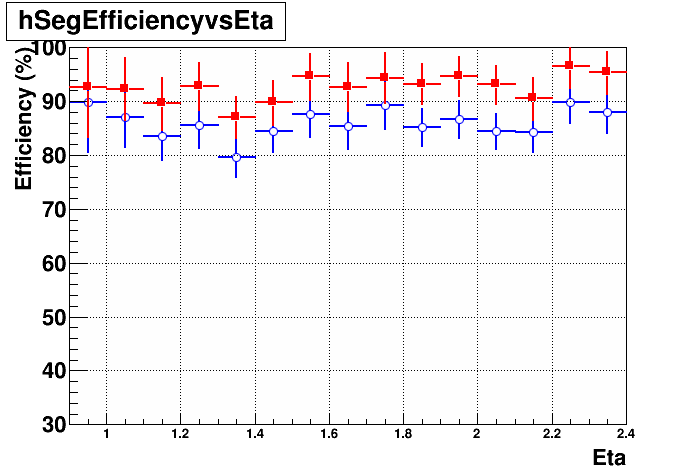 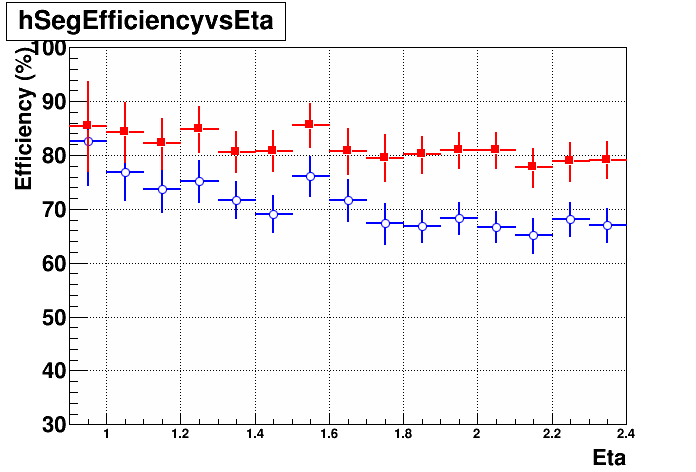 pt = 1000GeV
pt = 10GeV
11
blue – standard ST;  red – BaseRoad+Baseline.
Segment multiplicity
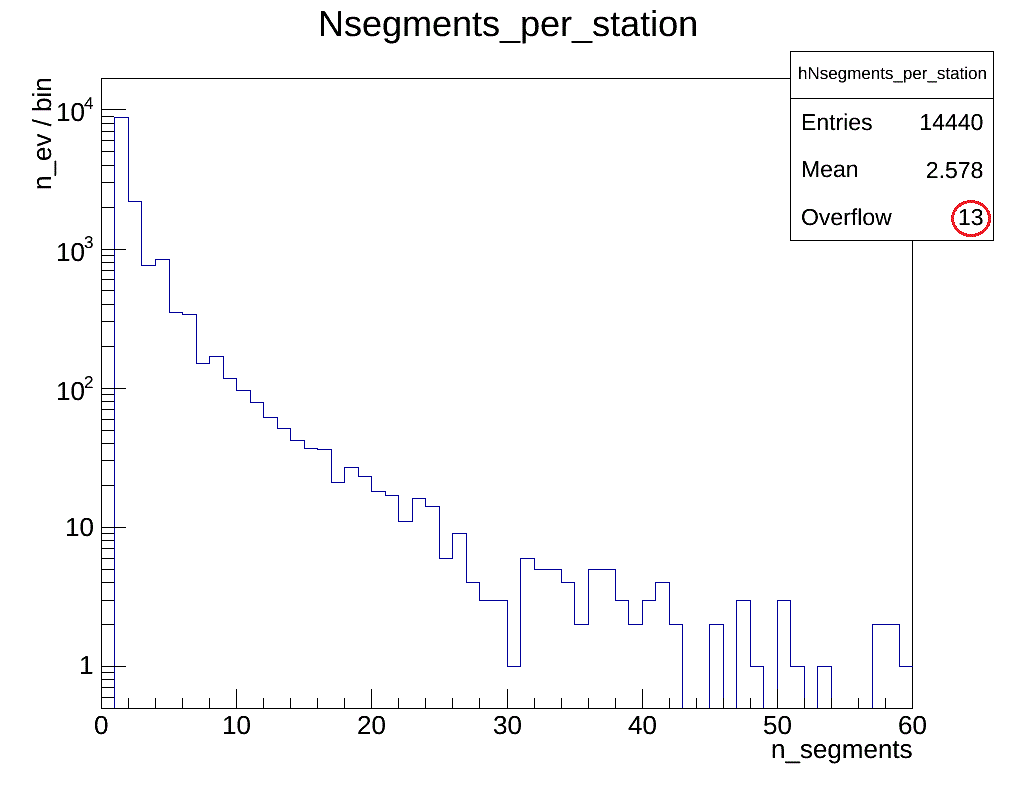 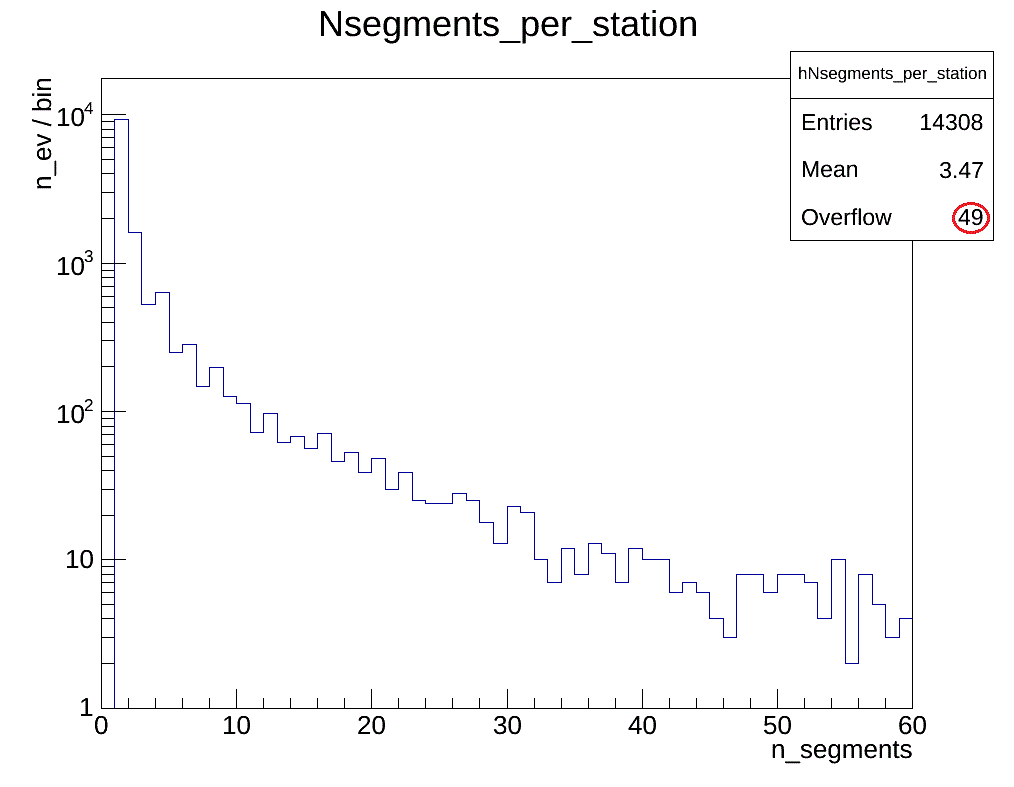 Standard Algorithm
New Algorithm
12
Number of reconstructed muon segments per station 
pt = 1000GeV.
Total number of 3-point segments
13
The percentage of 3-point segments out of the total number of reconstructed segments
RecHit Efficiency by station
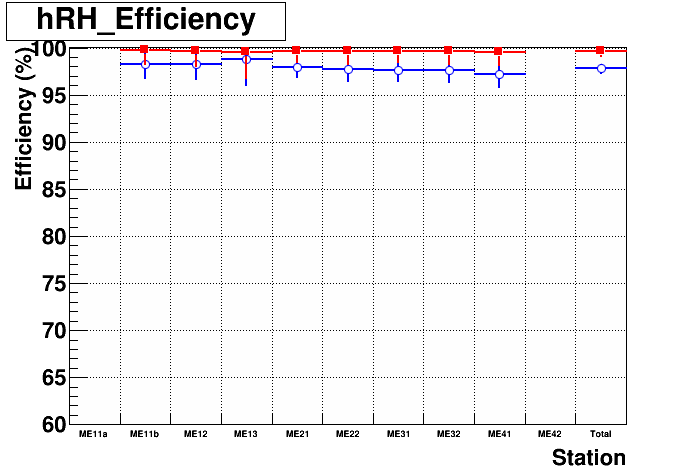 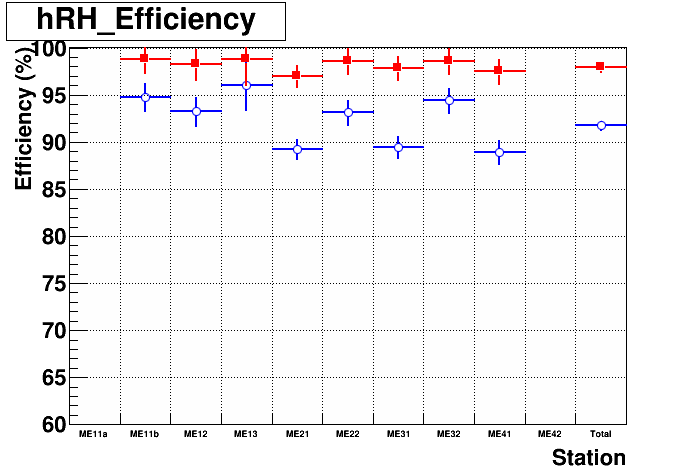 pt = 1000GeV
pt = 10GeV
14
blue – standard ST;  red – BaseRoad+Baseline.
RecHit Efficiency vs. η
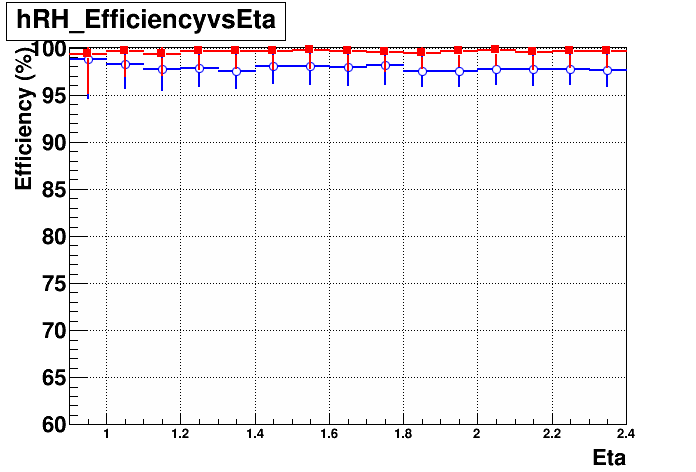 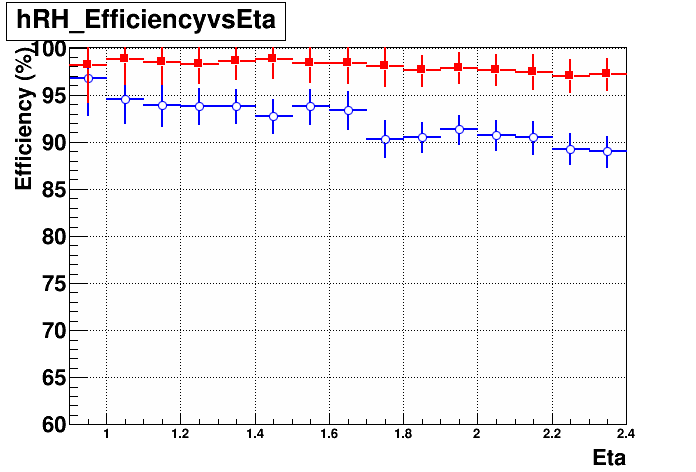 pt = 1000GeV
pt = 10GeV
15
blue – standard ST;  red – BaseRoad+Baseline.
Summary
The work is still in progress.
The Spanning Tree algorithm is modified and the new BaseRoad algorithm is implemented.
The notion of a Good RecHit is introduced for the evaluation of the segments’ quality.
The BaseRoad algorithm gives an increase in segment building efficiency of 8% for pt = 10GeV and an increase of 12% for pt = 1000GeV in comparison with the standard algorithm.
The building efficiency decreases with η for the standard algorithm and almost remains constant for the BaseRoad algorithm.
The new algorithm decreases the multiplicity of reconstructed segments per station.
The new algorithm decreases the multiplicity of 3-point reconstructed segments to 7%.
RecHit efficiency is almost the same for both algorithms for pt = 10GeV and is essentially improved for pt = 1000GeV.
There is an decrease in RecHit efficiency with η for the standard algorithm and it is constant for the BaseRoad algorithm.
16
To-do List
Track-segment building
Spatial resolution (improvement)
Direction resolution (ϕ, η)
Add timebins
Muon reconstruction
SA muons & Global muons efficiency and pt, ϕ, η – resolution
Real data 2012
17
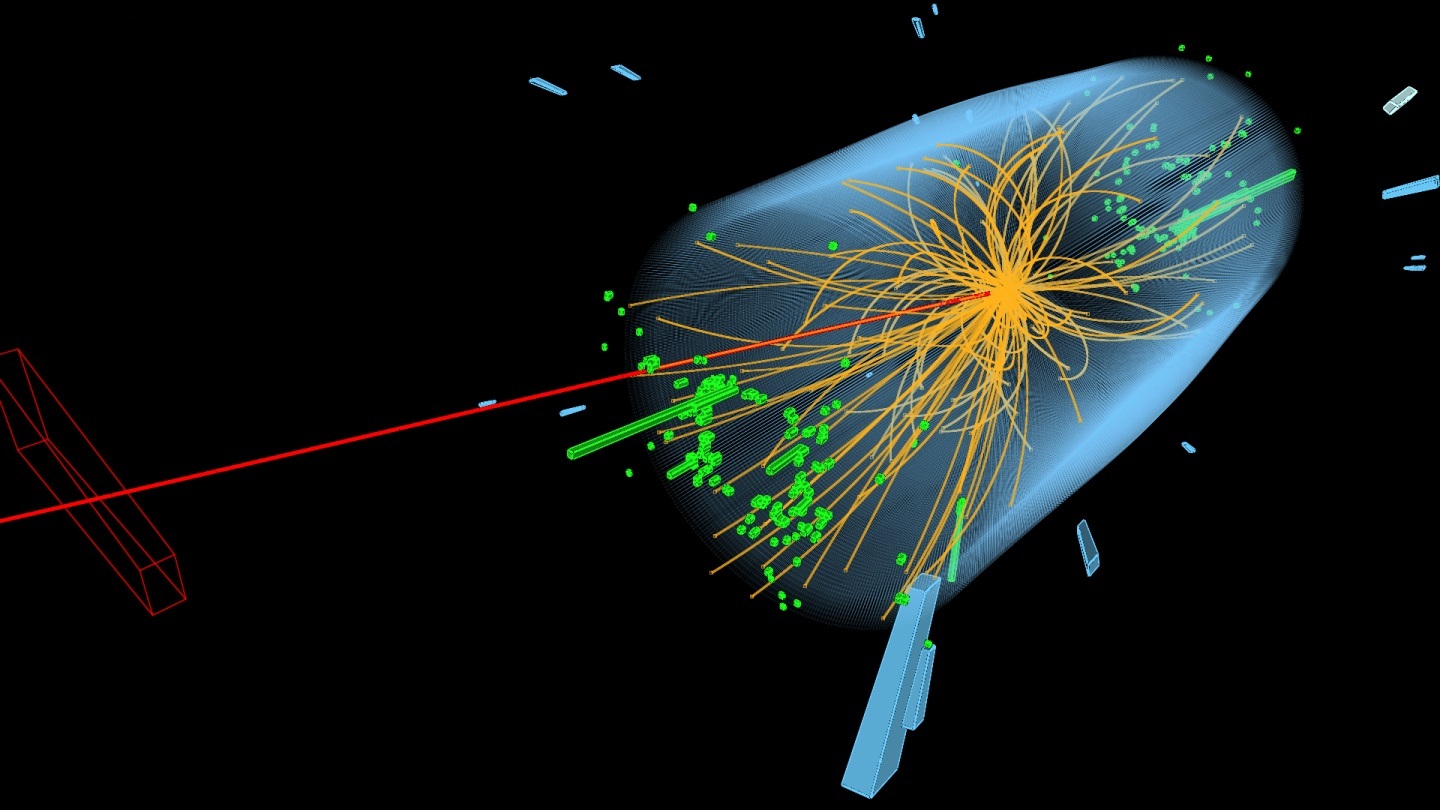 Thank you for your attention!
18
Back up tables
19
Back up
20